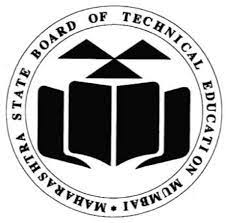 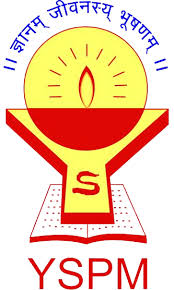 UNIT 3Vectors & Tensors
MATHEMATICS FOR MACHINE LEARNING
Vectors and Tensors
A vector is a mathematical quantity that has both magnitude and direction. Vectors are used in physics, engineering, and machine learning to represent various physical quantities like force, velocity, and displacement.
VECTORS
Properties of Vectors

Magnitude: The length of the vector, denoted as |A|.
Direction: The angle the vector makes with a reference axis.
Components: A vector can be broken into components along the x, y, and z axes.
INTRODUCTION
• Scalars: Quantities with magnitude only
• Vectors: Quantities with magnitude and direction
• Applications in physics, engineering, and AI
Definition of Scalars and Vectors
• Scalar: Only magnitude (e.g., mass, time, temperature)
• Vector: Magnitude + direction (e.g., displacement, velocity, force)
Representation of a Vector
• Represented by arrows
• Length: Magnitude
• Arrowhead: Direction
Direction Ratios and Cosines
• Direction ratios: Proportional to components
• Direction cosines: cos(α), cos(β), cos(γ) with axes
Magnitude and Components of a Vector
• Magnitude formula: |A| = √(x² + y² + z²)
• Components along x, y, z axes
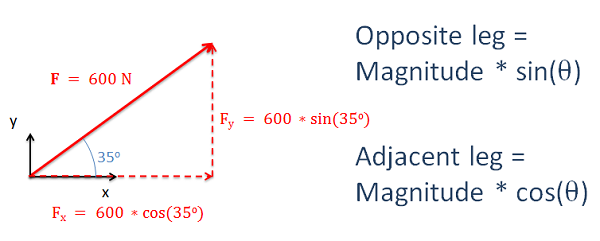 Types of Vectors
Zero Vector: A vector with zero magnitude.
Unit Vector: A vector with a magnitude of one.
Position Vector: Represents a point’s position in space.
Equal Vectors: Vectors that have the same magnitude and direction.
Negative Vector: A vector pointing in the opposite direction of another vector.
Vector Addition
• Triangle Law: A + B = Resultant
• Parallelogram Law: Diagonal represents resultant
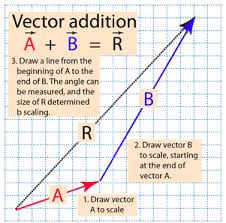 Vector Subtraction & Scalar Multiplication
• Subtraction: A - B = A + (-B)
• Scalar Multiplication: Changes magnitude, keeps direction
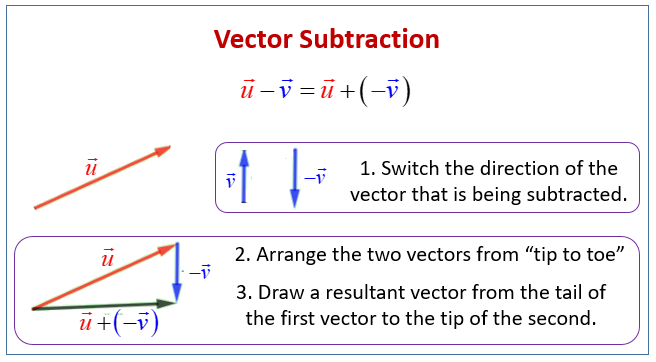 Dot Product of Vectors
• Formula: A·B = |A||B|cosθ
• Applications: Angle between vectors, projections
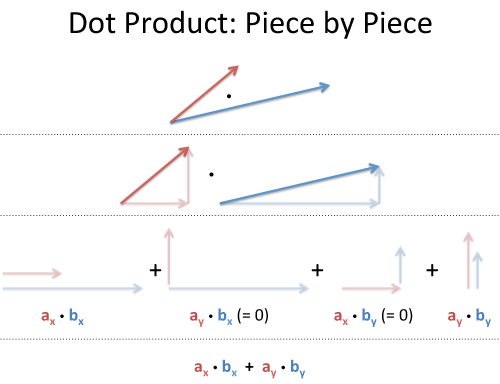 Cross Product of Vectors
• Formula: A × B = |A||B|sinθ n̂
• Result is perpendicular to both vectors
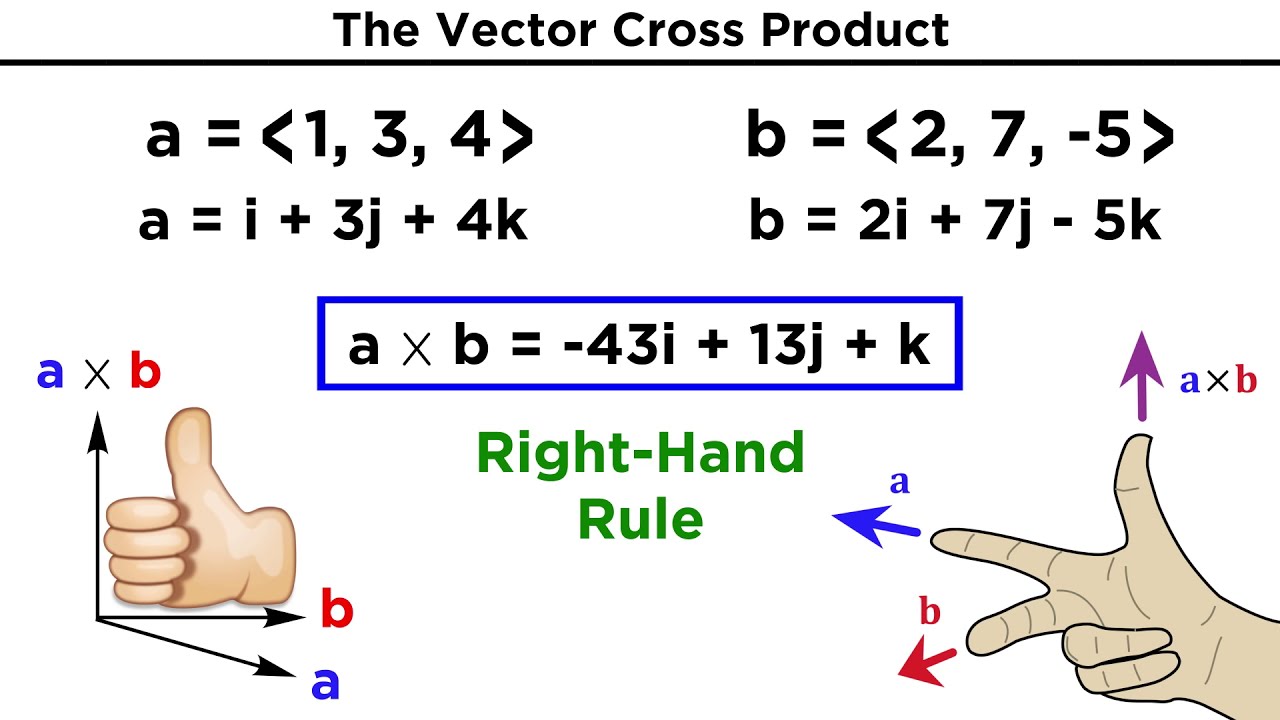 Scalar Triple Product
• Formula: A · (B × C)
• Represents volume of parallelepiped
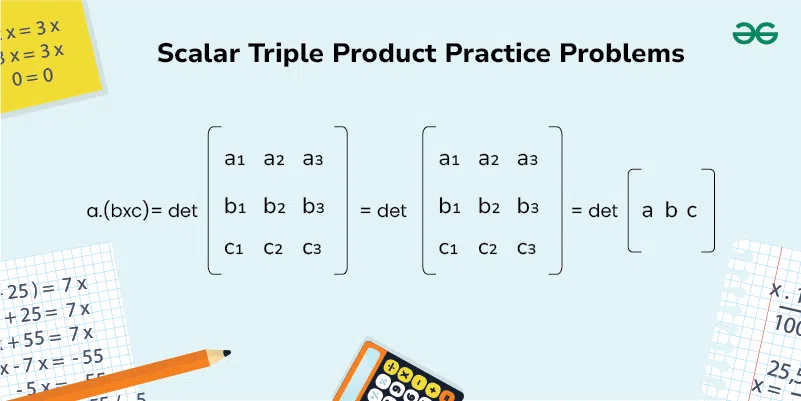 Definition of Tensors
• Generalization of scalars, vectors, and matrices
• Transforms under coordinate changes
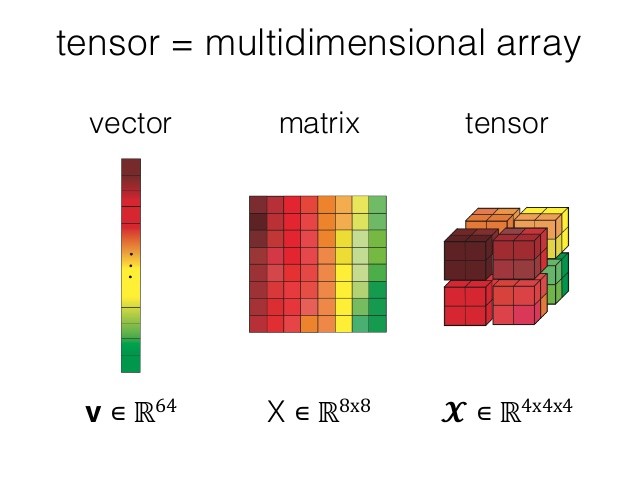 Types and Rank of Tensors
• Scalars (0th-order), Vectors (1st-order), Matrices (2nd-order)
• Higher-order tensors used in AI & physics
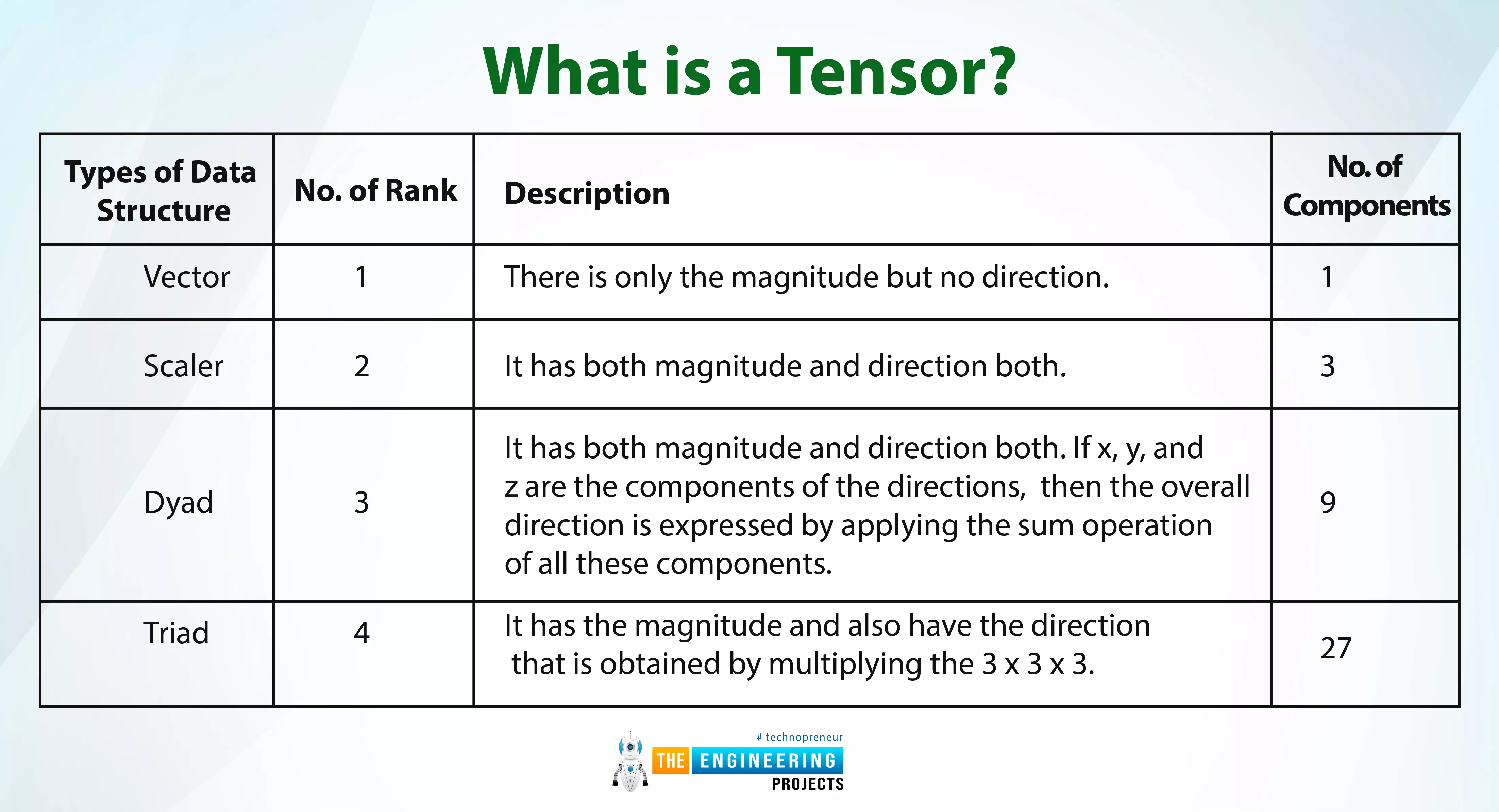 Applications of Tensors
• Physics: Stress & strain tensors, relativity
• Engineering: Material properties, fluid dynamics
• AI/ML: Deep learning frameworks like TensorFlow
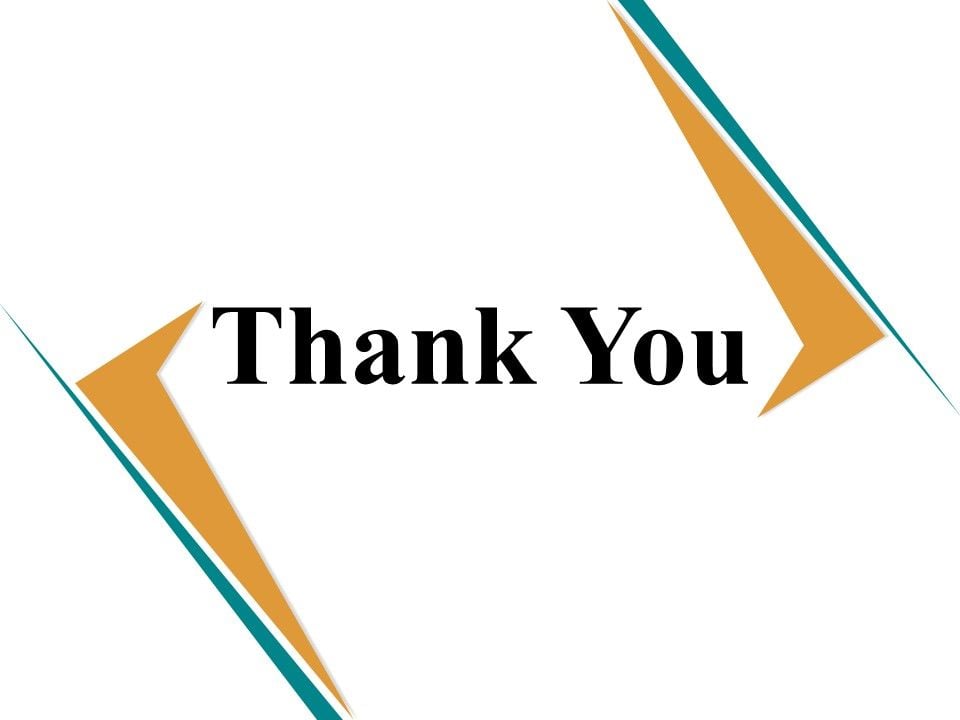